Анализ задач и альтернативные методы решений.
Мастер-класс 
Дёминой Марины Викторовны.
Математика – это просто.
26 х 11 =
2
(2 + 6 )
6
= 286
352 =
( 3 х 4 )
25
= 1225
Задачи.
В6 .
Тригонометрия.
Значения синусов и косинусов 30˚, 45˚ и 60˚
у
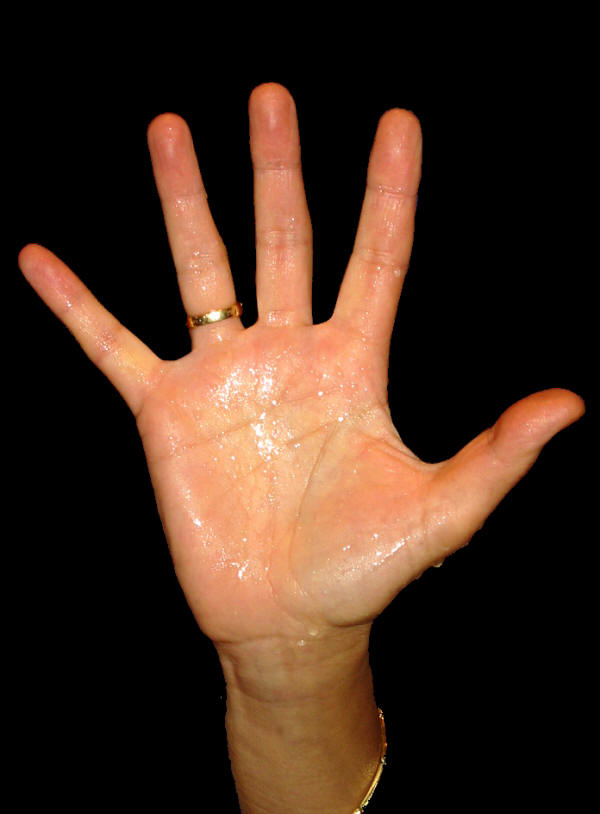 √3/2 
√2/2
 ½
х
½   2/2  √3/2
Стандартное решение задач тригонометрии
,
- ?
Т.к. мы знаем, что 5, 12, 13 – пифагорова тройка
,
13
12
5
- ?
A
Решение:

8, 15, 17 – пифагорова тройка
АС = 24 = 8*3
=> AB = 17*3 = 51
8
B
15
C
- ?
B
3, 4, 5 – пифагорова тройка
AC – 3, AB – 5
5
A
C
3
=> BC - 4
AC = 3*4 = 12
BC = 4*4 = 16
- ?
В13.задачи на проценты.
Брюки дороже рубашки на 30% и дешевле пиджака на 22%. 
На сколько процентов рубашка дешевле пиджака?
брюки
130
78
100
рубашка
пиджак
100
78 * 100
х =
= 60
130
100 – 60 = 40
Ответ:  40
В13.задачи на совместную работу
Петя и Витя красят забор за 3 часа, Витя и Игорь – за 4, а Петя и Игорь – за 6 часов.
 За сколько часов покрасят этот забор мальчики, работая вместе?
1 забор           12 часов
П + В = 3 часа 
В + И = 4 часа 
П + И = 6 часов
---- 4 забора
---- 3 забора
 --- 2 забора
2 * (П + В + И) ------- 9  заборов
        П + В + И -------- 4,5 забора
4,5 забора - за 12 часов
1 забор – за 12 : 4,5 = 2 часа 40 минут
В14.
Найти точки экстремума функции.
Найти наибольшее/наименьшее
значение функции на отрезке.
Алгоритм
Найти производную
Найти критические точки ( у´=0 )
Решить полученное уравнение
Отметить на числовой прямой найденные корни
Расставить знаки на интервалах
Найти точки максимума/минимума
Далее, если необходимо, наибольшее/наименьшее значение функции
Найдите наибольшее значение функции  у = 8tgx - 8x + 2π – 6  на отрезке  [ -π/4; π/4 ]
у(π/4) = 8*1 – 8*π/4 + 2π – 6 =
           = 8 - 2π + 2π – 6 = 2
Ответ:  2
Найдите наименьшее значение функции у = 4х – ln(х + 3)4 на отрезке [ -2,5; 0 ].
у(-2) = 4*(-2) – 0 = -8
Ответ:  -8
Найдите наименьшее значение функции у = (х – 16)ех-15на отрезке [ 14; 16].
Ответ:  -1
Математика – это просто.
Спасибо за внимание.